Ярмарка -
Большой торг обычно с увеселениями, развлечениями, устраиваемый регулярно, в одном месте и в одно время. 
Шум как на ярмарке.
Чем славится земля русская ?
Чем славится земля русская ?
Иску…тво		    н…родный    

К…стюм                     ру…кий

Ябл…ко                      ар…матный
(какое ?)
Искусство		      народное    
                          (какой ?)
Костюм                     русский
                                                   
                                                   (какое ?)
Яблоко                      ароматное
Народные художественные промыслы -
изготовление  народных  художественных изделий. 
Косторезный  художественный  промысел.
Кружево из Вологды
Вологодские  кружева
Поднос из Жостово
Жостовские подносы
Игрушка из Дымково
Дымковские игрушки
Платок из Павлово - Посада
Павло – посадские платки
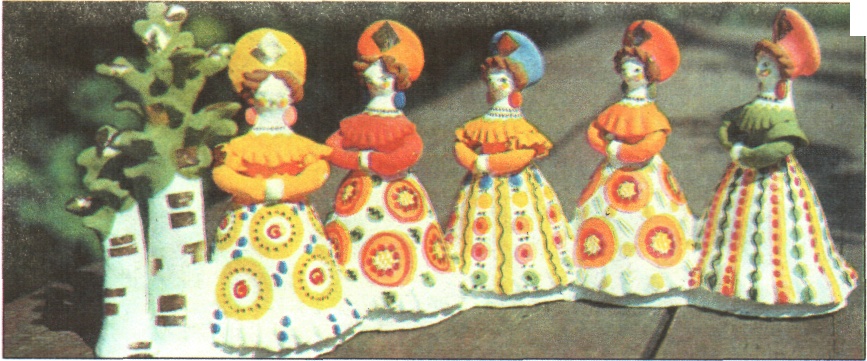 Вологодские  кружева
Дымковские игрушки
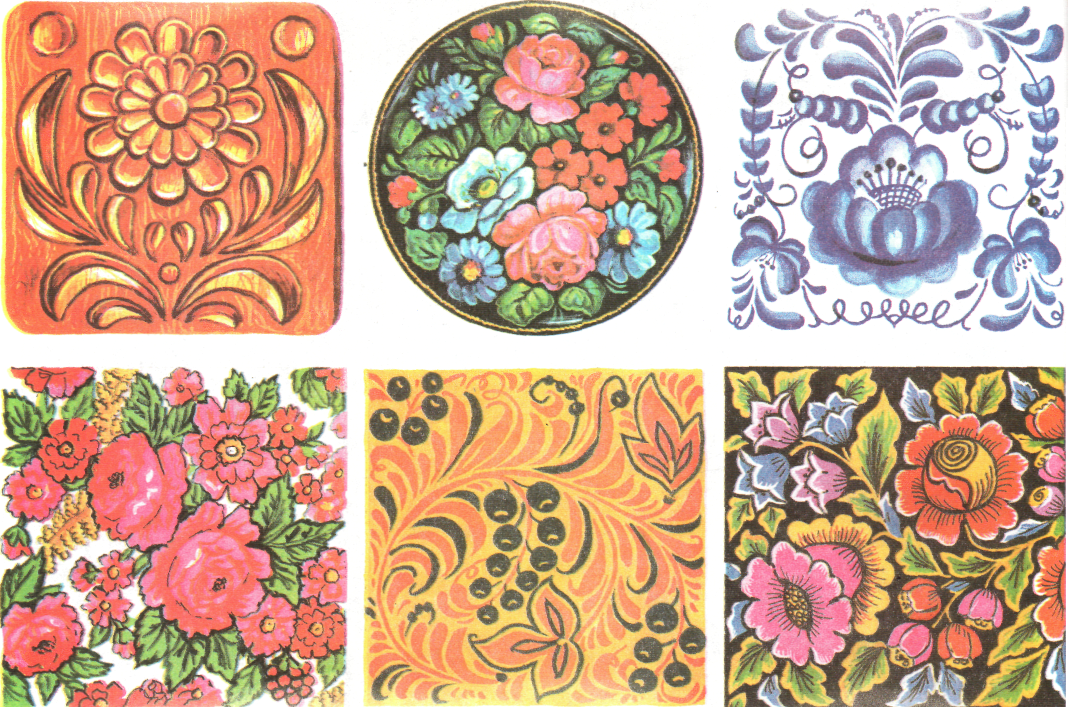 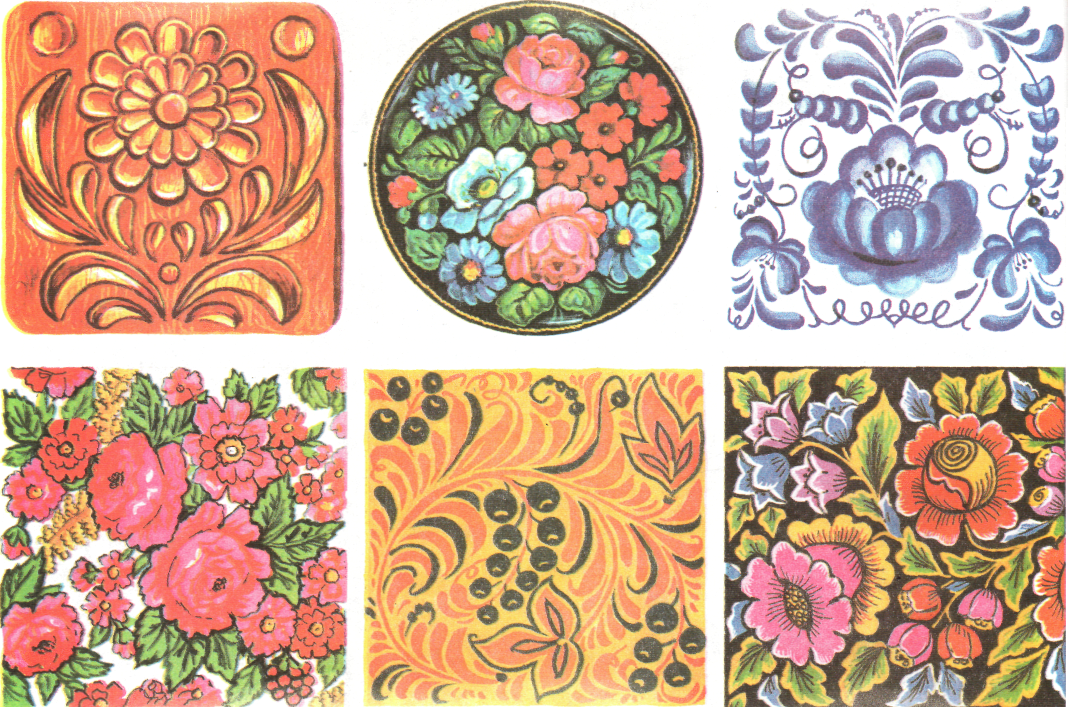 Жостовские  подносы
Павло – посадские  платки
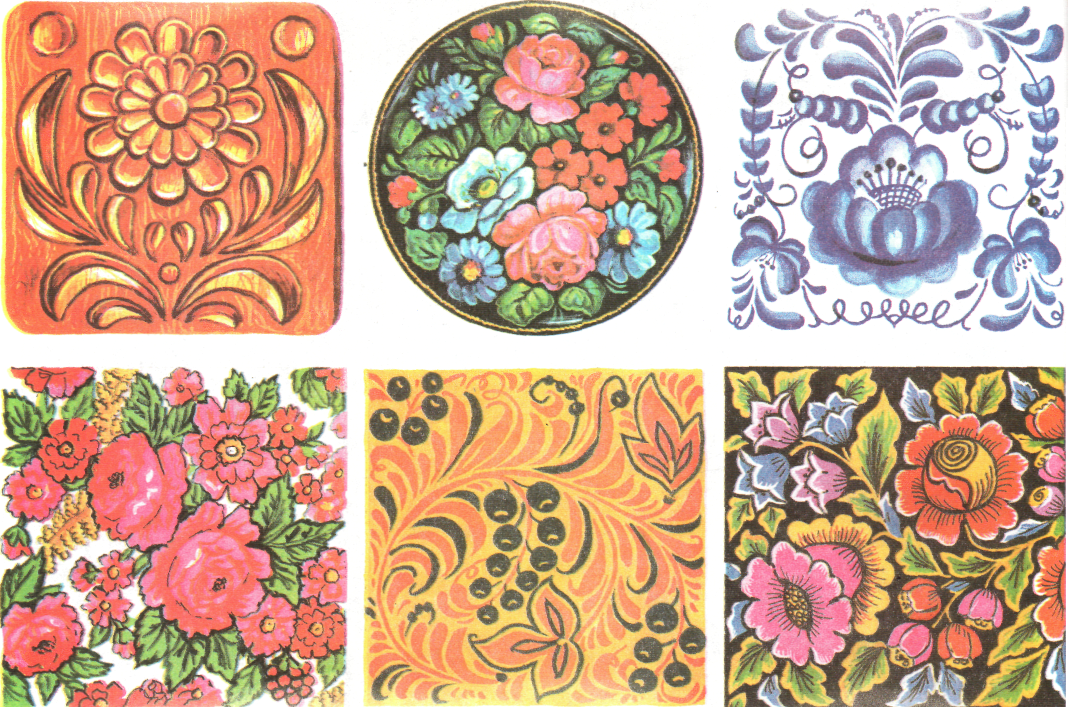 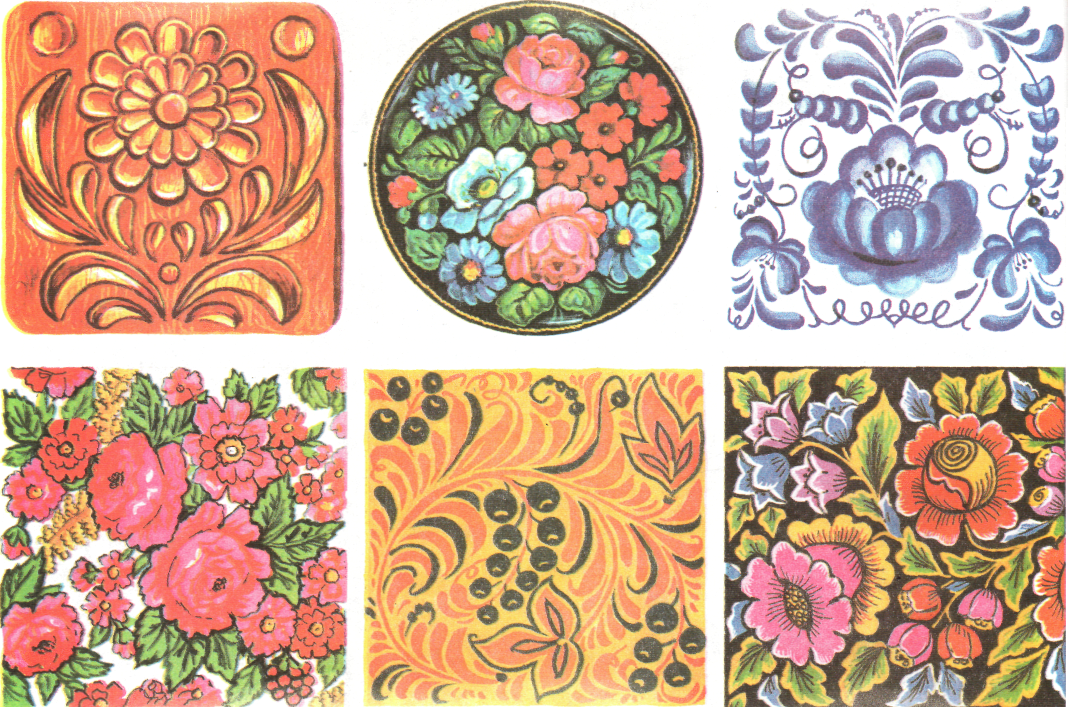 Павло –посадская роспись
Гжельская роспись
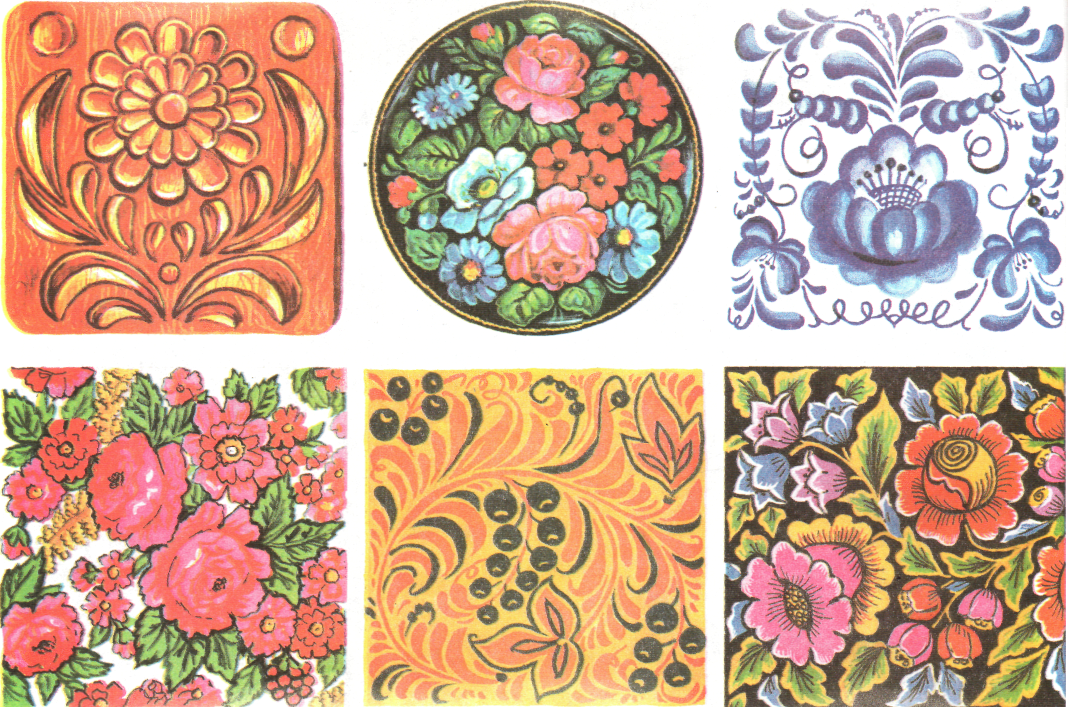 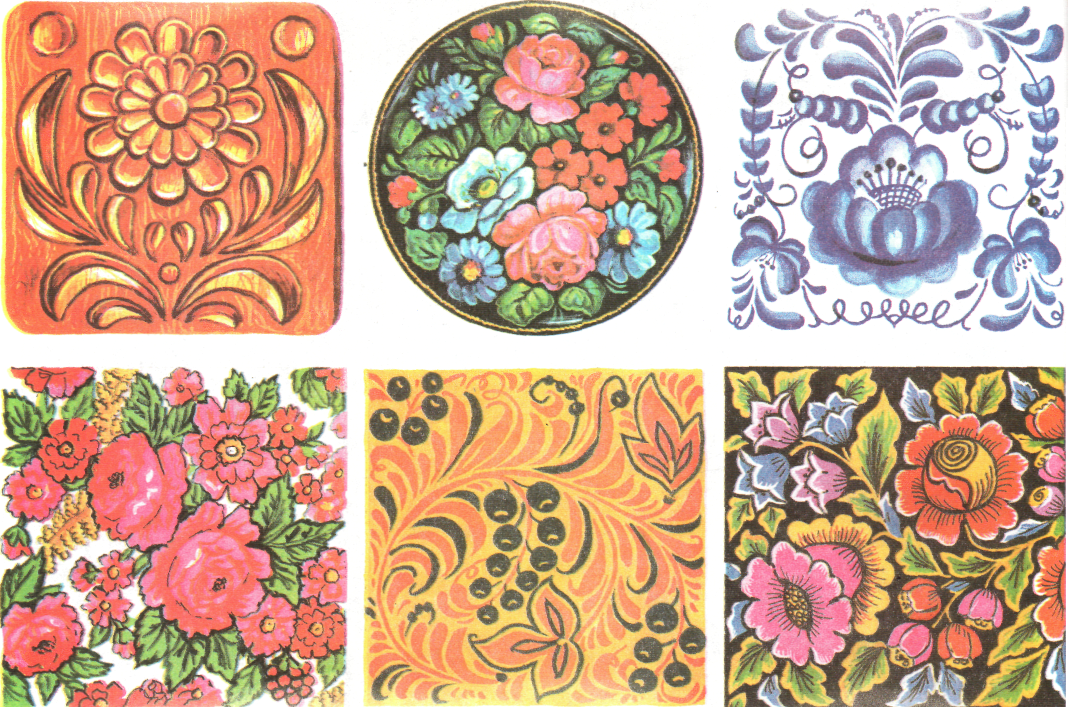 Жостовская  роспись
Хохломская роспись
Русская матрешка
Матрешка – это               кукла. У неё               л…цо,
                 гл…за,                 гу…ки,                  брови. 
                шаль  и                 плат…е   дополняют
 красоту игру…ки.                 матрешка -
 подарок. 


Слова для справок: румяное, синие, алые, деревянная, черные, яркое, нарядная, лучший, русское.
Русская матрёшка
Матрёшка – это деревянная кукла. У неё  румяное         
лицо, синие  глаза,  алые губки,  чёрные брови. 
Нарядная  шаль  и яркое платье   дополняют
 красоту игрушки. Русская матрёшка – лучший 
 подарок.
Пословицы.
Делу – время, потехе час.

Мал…н…кое дело лучше б…л…шого бездел…я.

Где хотен…е, там и умен…е.